An Efficient Algorithm for Solving the Longest Common Square Subsequence Problem
學生：李紹瑄
 指導教授：楊昌彪 教授

Department of Computer Science and Engineering
National Sun Yat-sen University
December 2021
Longest Common Subsequence (LCS) Problem
A = cggattgat, B = tcgtagttg

Subsequence A’ of A：
	A = cggattgat ⟹ A’ = gtt
Common subsequence of A and B：
	A = cggattgat 
	B = tcgtagttg
	CS(A, B) = ctat
Longest common subsequence of A and B：
	A = cggattgat
	B = tcgtagttg 
	LCS(A, B)= cgattg
2
Longest Common Square Subsequence (LCSqS) Problem
3
Longest Common Square Subsequence (LCSqS) Problem
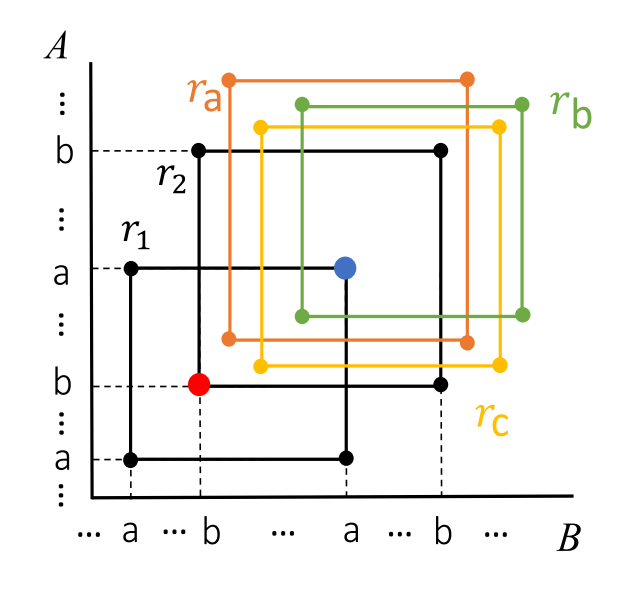 T. Inoue, S. Inenaga, H. Hyyr¨o, H. Bannai, and M. Takeda, “Computing longest common square subsequences,” Proceedings of 9th Annual Symposium on Combinatorial Pattern Matching, Vol. 15, Qingdao, China, pp. 1–13, 2018.
Grid Directed Acyclic Graph (GDAG)
A = cgga, B = tcgtagttg
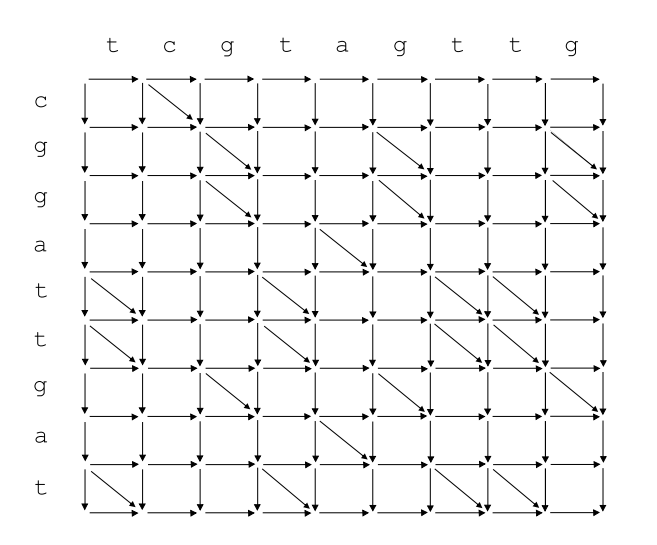 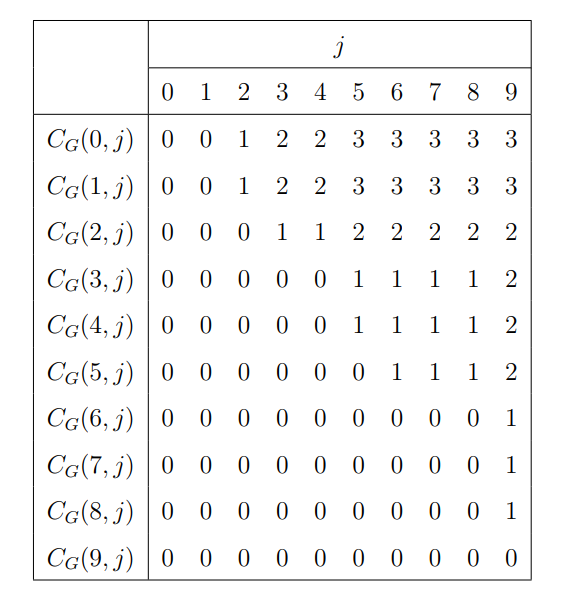 Grid Directed Acyclic Graph (GDAG)
A = cgga, B = tcgtagttg
0    1     2     3     4     5     6     7     8     9
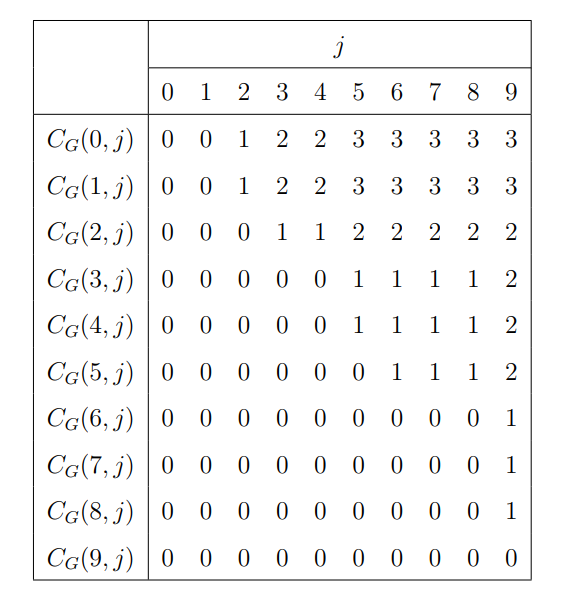 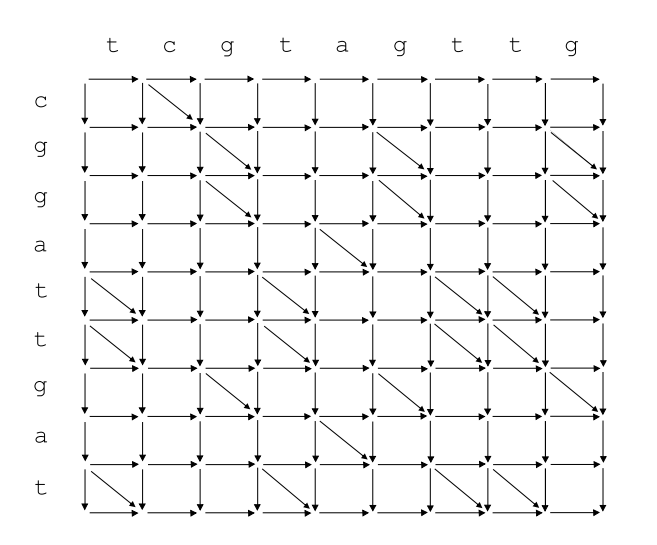 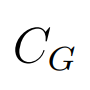 Grid Directed Acyclic Graph (GDAG)
A = cgga, B = tcgtagttg
0    1     2     3     4     5     6     7     8     9
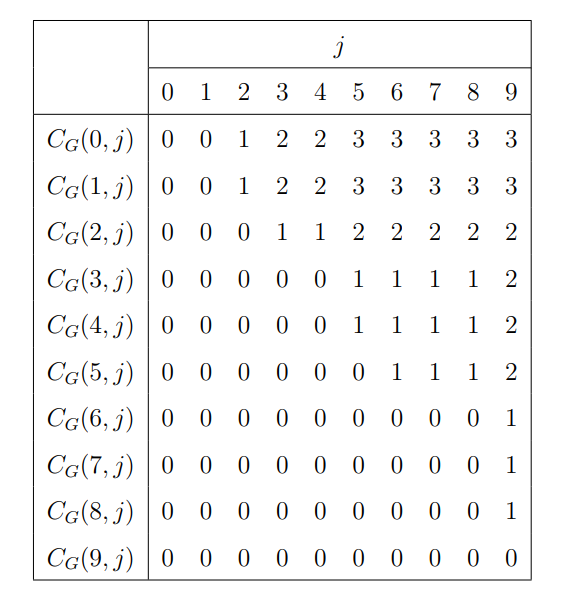 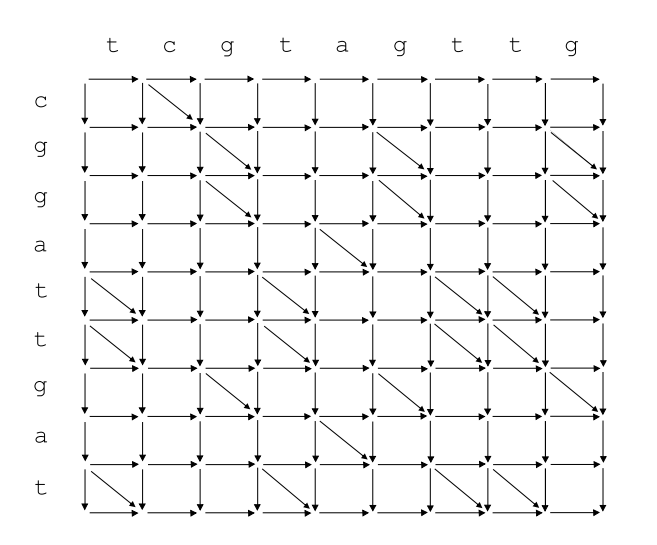 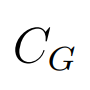 The S-table
A = cgga, B = tcgtagttg
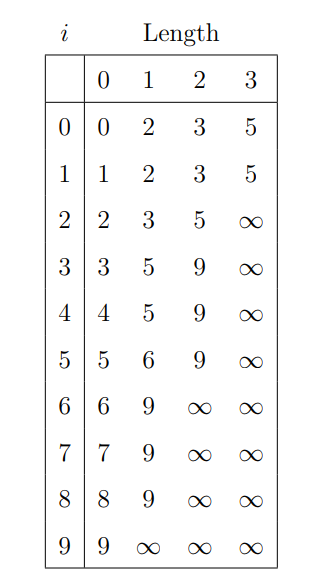 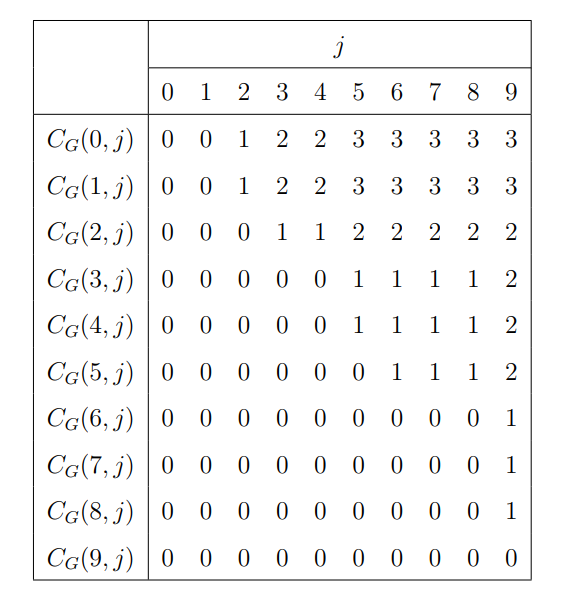 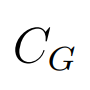 The S-table
A = cgga, B = tcgtagttg
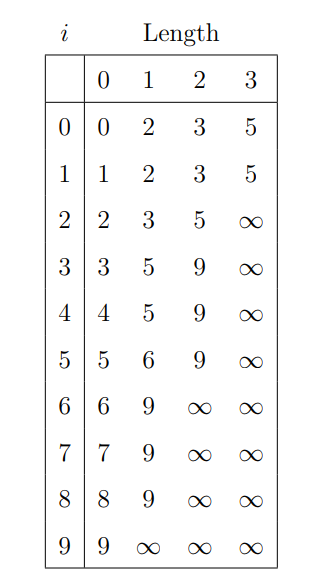 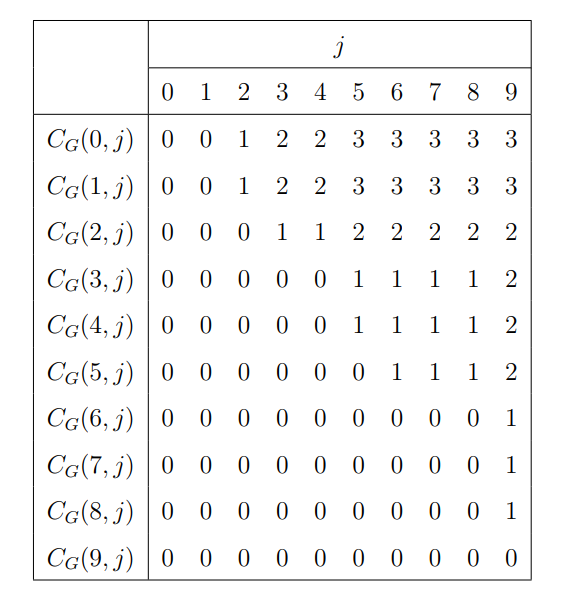 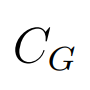 The S-table
A = cgga, B = tcgtagttg
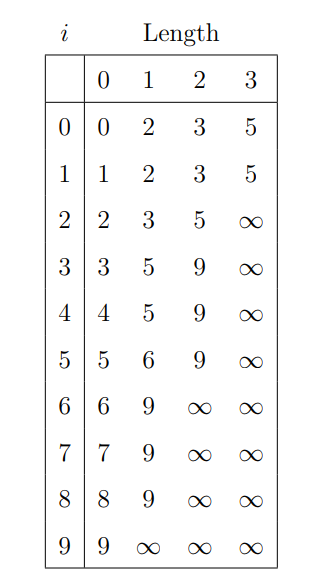 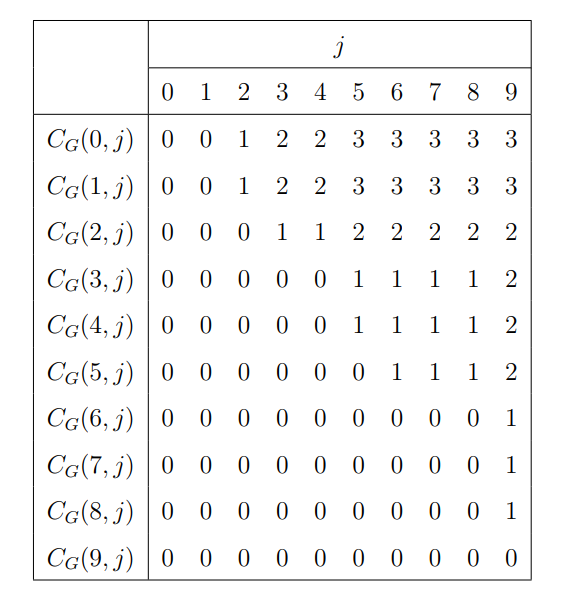 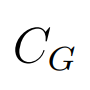 The linear-space S-table
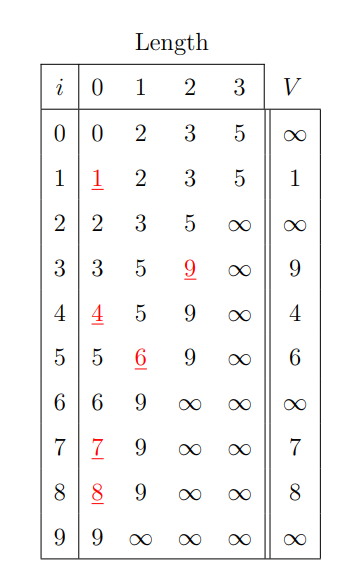 The linear-space S-table of Aα and B
A = cgga, B = tcgtagttg
A = cggat, B = tcgtagttg
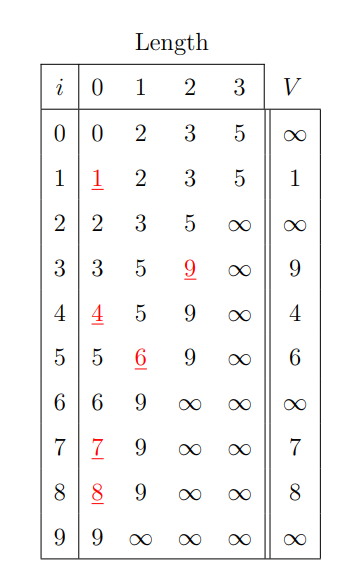 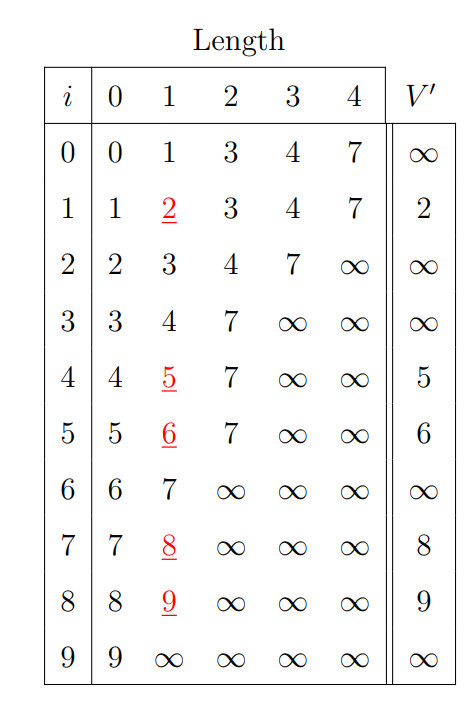 The linear-space S-table of Aα and B
A = cggat, B = tcgtagttg
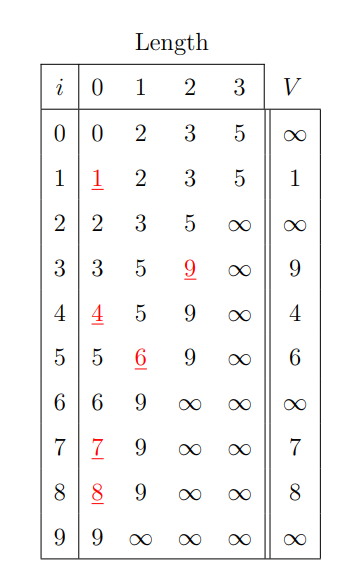 Matching point = 1, 4, 7, 8
V
V’
The linear-space S-table of Aα and B
A = cggat, B = tcgtagttg
Matching point = 1, 4, 7, 8
Time complexity：O(n)
B.-S. Lin, The Algorithms for the Linear Space S-table on the Longest Common Subsequence Problem. Master’s Thesis, National Sun Yat-sen University, Kaohsiung, Taiwan, 2017.
The linear-space S-table of Aα and B
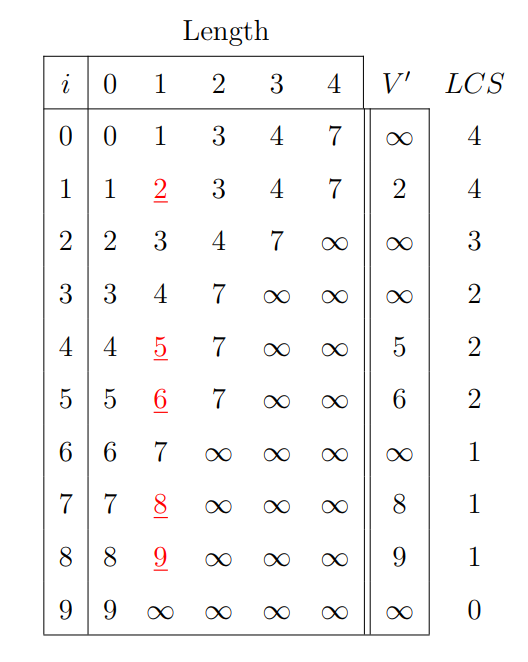 A = cggat, B = tcgtagttg
Our Algorithm
2
1
3
4
LCS( 1, 2 )
LCS( 1, 3 )
LCS( 1, 4 )
LCS( 2, 4 )
LCS( 3, 4 )
LCS( 2, 3 )
Our Algorithm
4
3
1
2
A = cggat tgat, B = tcgt agttg
LCS( 1, 3 ) = 3
LCS( 1, 4 ) = 2
LCS( 1, 2 ) = 3
LCS( 2, 3 ) = 3
LCS( 2, 4 ) = 2
LCS( 3, 4 ) = 2
Our Algorithm
A = cggattgat, B = tcgtagttg
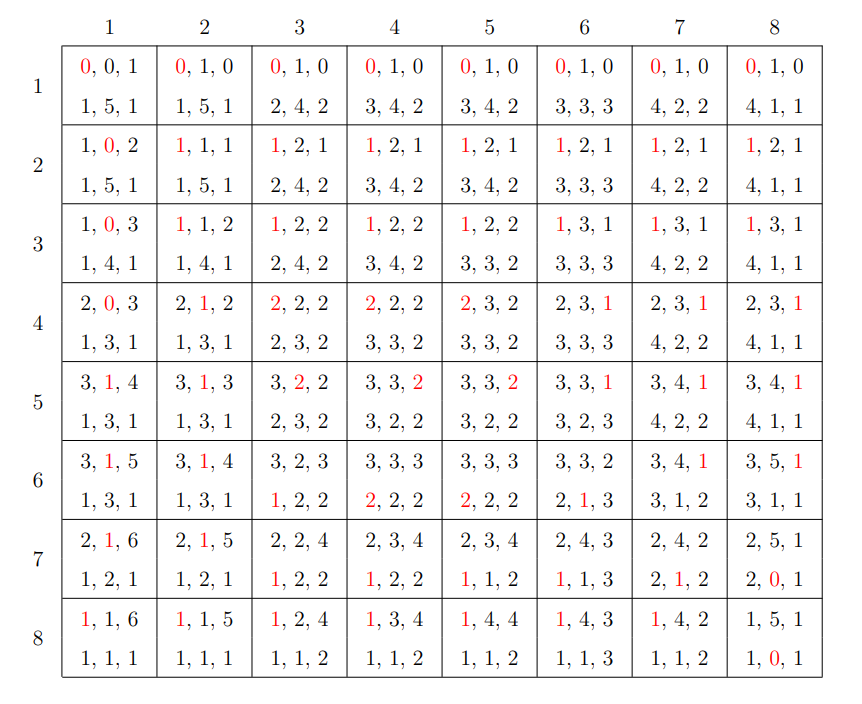 Our Algorithm
A = cggat tgat, B = tcgt agttg
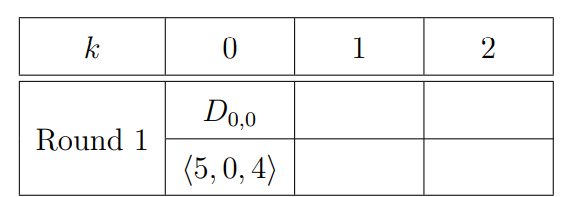 0 1 2 3 4 5     6 7 8 9
0 1 2 3 4     5 6 7 8 9
LCSqS(A, B)= gtgt
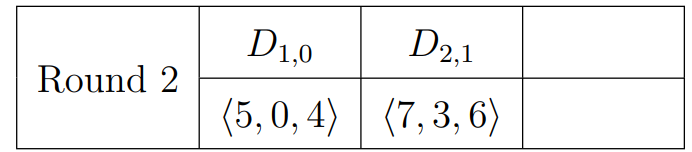 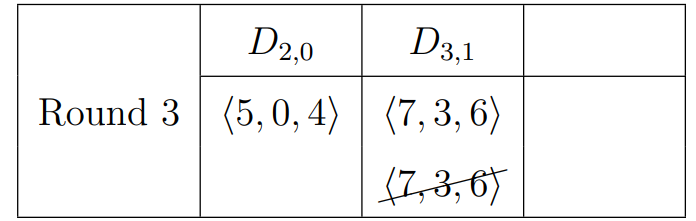 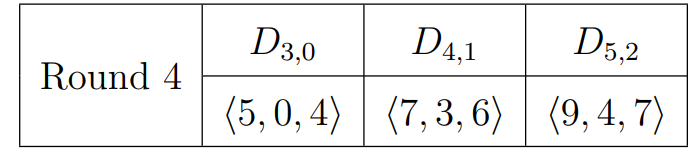 T.-W. Liang, C.-B. Yang, and K.-S. Huang, “A fast algorithm for the longest common palindromic subsequence problem,” Proceedings of The 37th Workshop on Combinatorial Mathematics and Computation Theory, Taipe, Taiwan, 2019.
Experimental Results
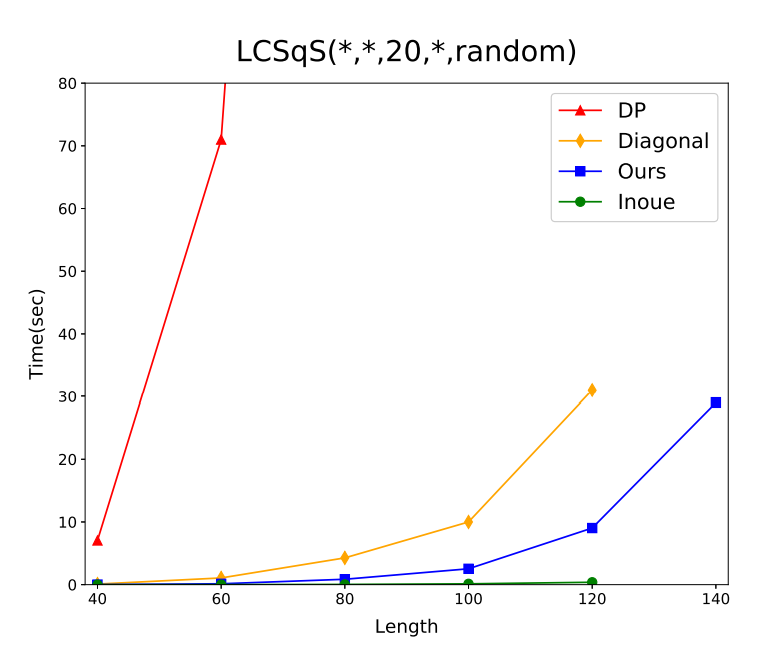 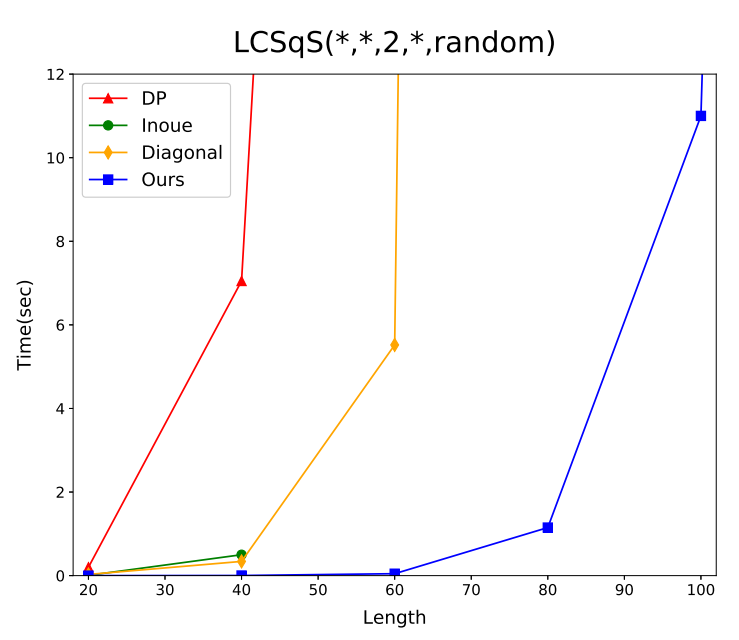 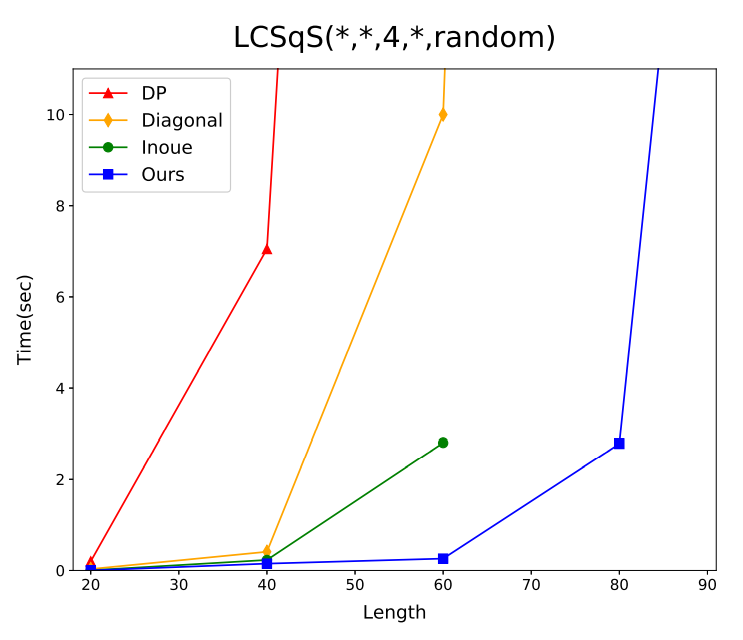 Experimental Results
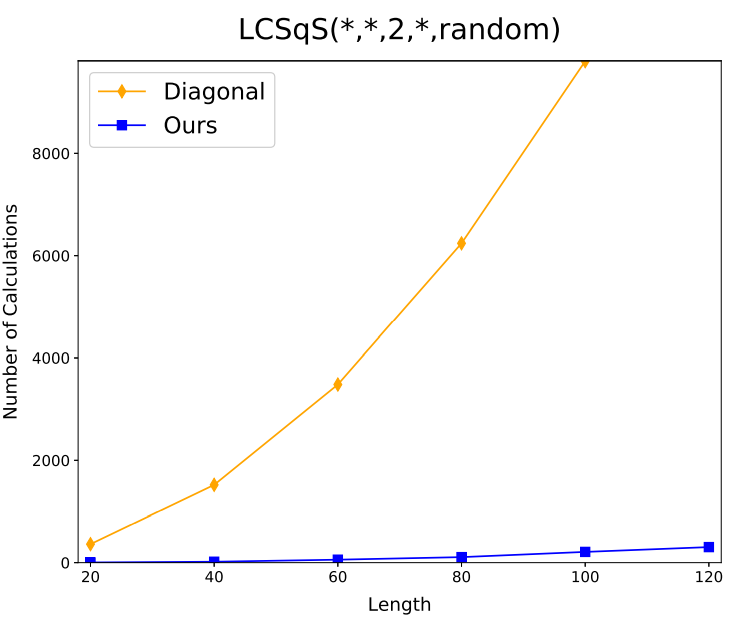 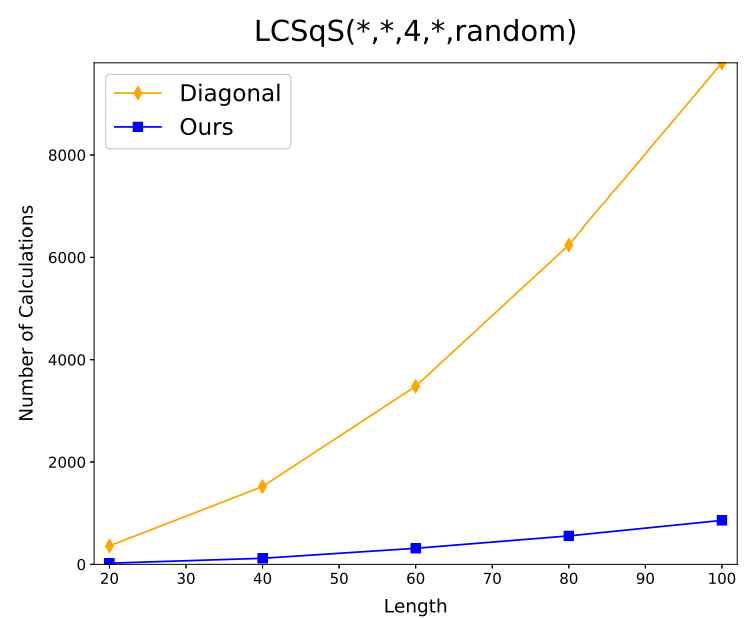 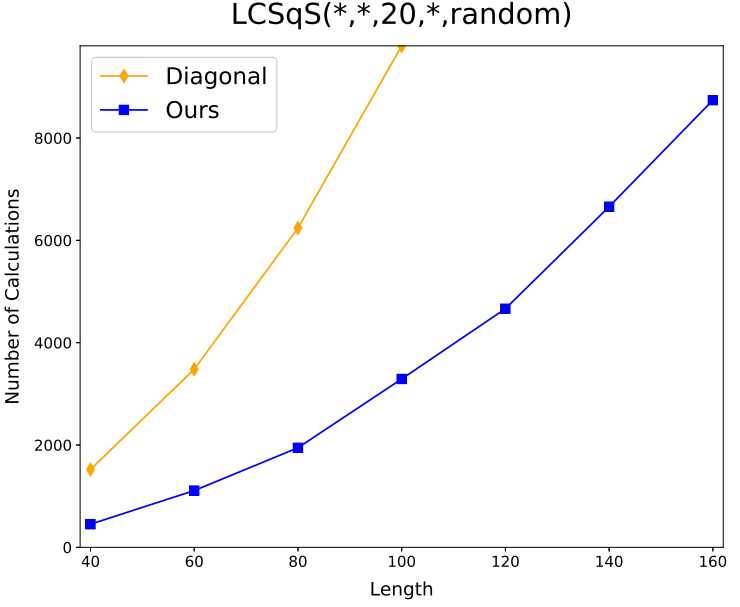 Experimental Results
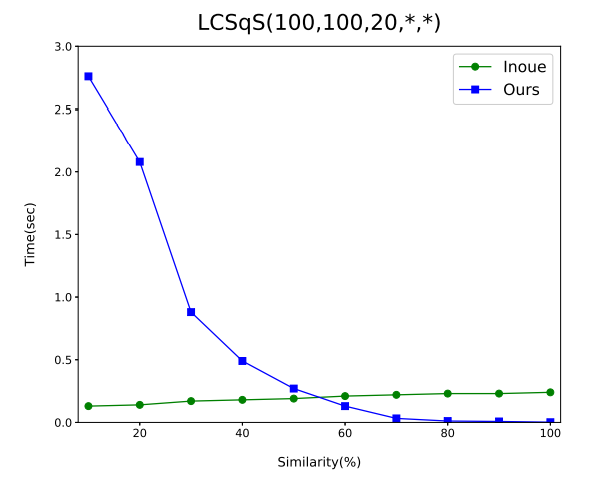 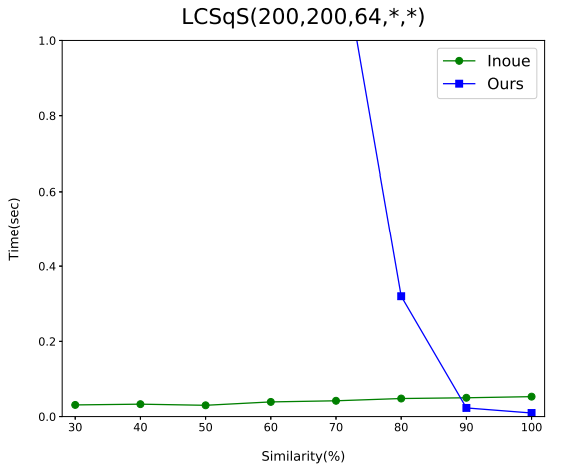 Experimental Results
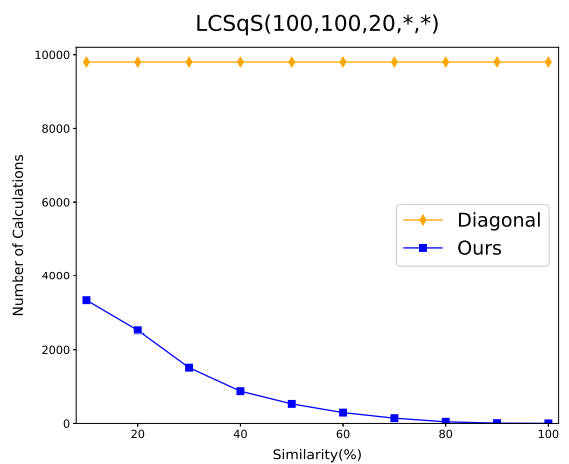 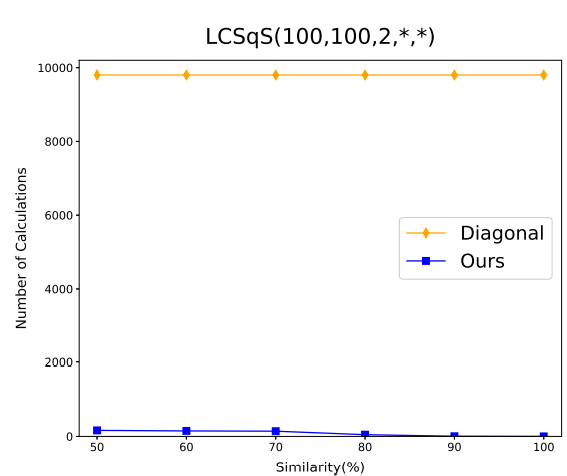 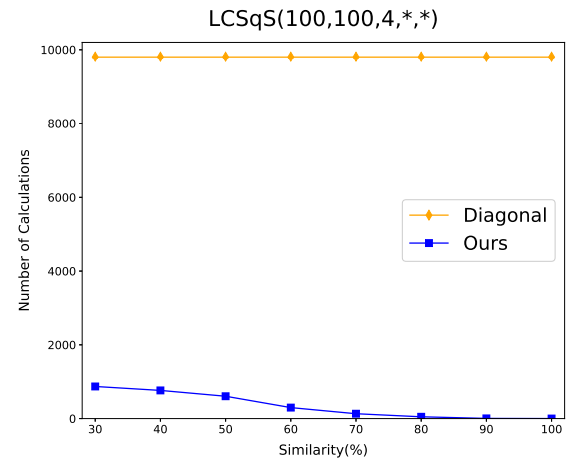 Conclusion
From the experimental results, we observe that our algorithm is more efficient when the |Σ| is low or the similarity is high, while the Inoue algorithm is more efficient when the |Σ| is high or the similarity is low. We can use more efficient algorithms in different input situations.

Our algorithm might be improved in the execution of the diagonal algorithm. If this improvement can be developed, the time complexity of the LCSqS problem may be reduced.
Thank you for listening
25